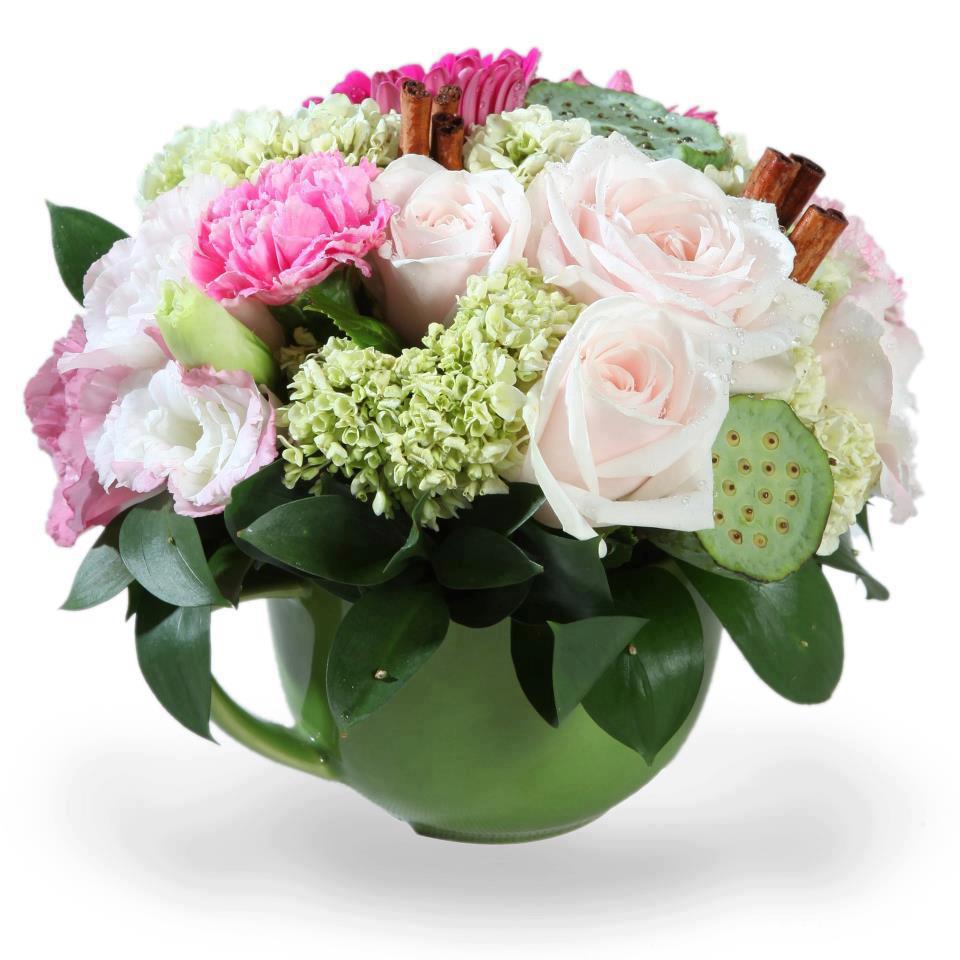 WELCOME
[Speaker Notes: Teacher can greet by any other processes.]
Introduction
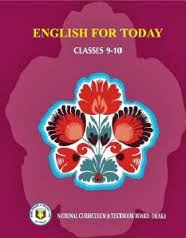 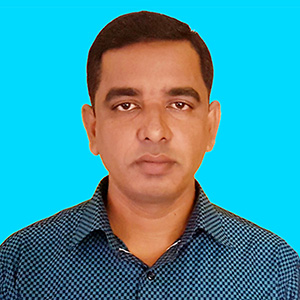 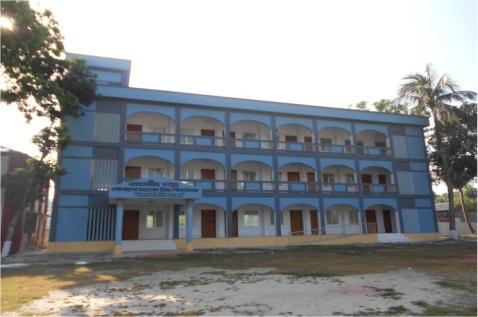 Uday Krishna Das
Senior Teacher (English)
Patkelghata High School
Satkhira
ENGLISH FOR TODAY
CLASS : Nine & Ten
UNIT  - 4
Lesson : 1
[Speaker Notes: Teacher can hide this slide.]
What about the picture?
Discuss  with your partner then answer the following questions.
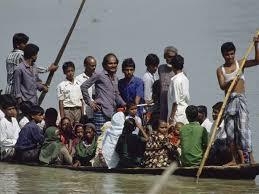 Where can you fine this kind of boat ?
Why does the boatman carry passengers across a river ?
Why do people use country boats ?
[Speaker Notes: This slide only for mind set up. Teacher can ask another questions for grow class arrange.]
So today we’ll discuss  about
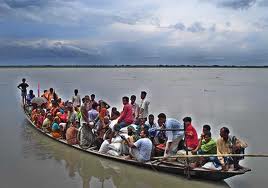 The ferry boat
Learning  outcomes
After completing this lesson, students will be able to-

   ask and tell about problems.
   seek and give suggestions.
   listen for specific information.
   narrate something in writing.
Let’ watch a video clip
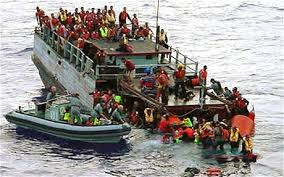 What were the causes of this accident?  And say how we can avoid it?
[Speaker Notes: Showing the video teacher can ask question to the whole class. SS will raise their hands. Teacher can ask 5/6 students to narrate the video.]
Individual Work
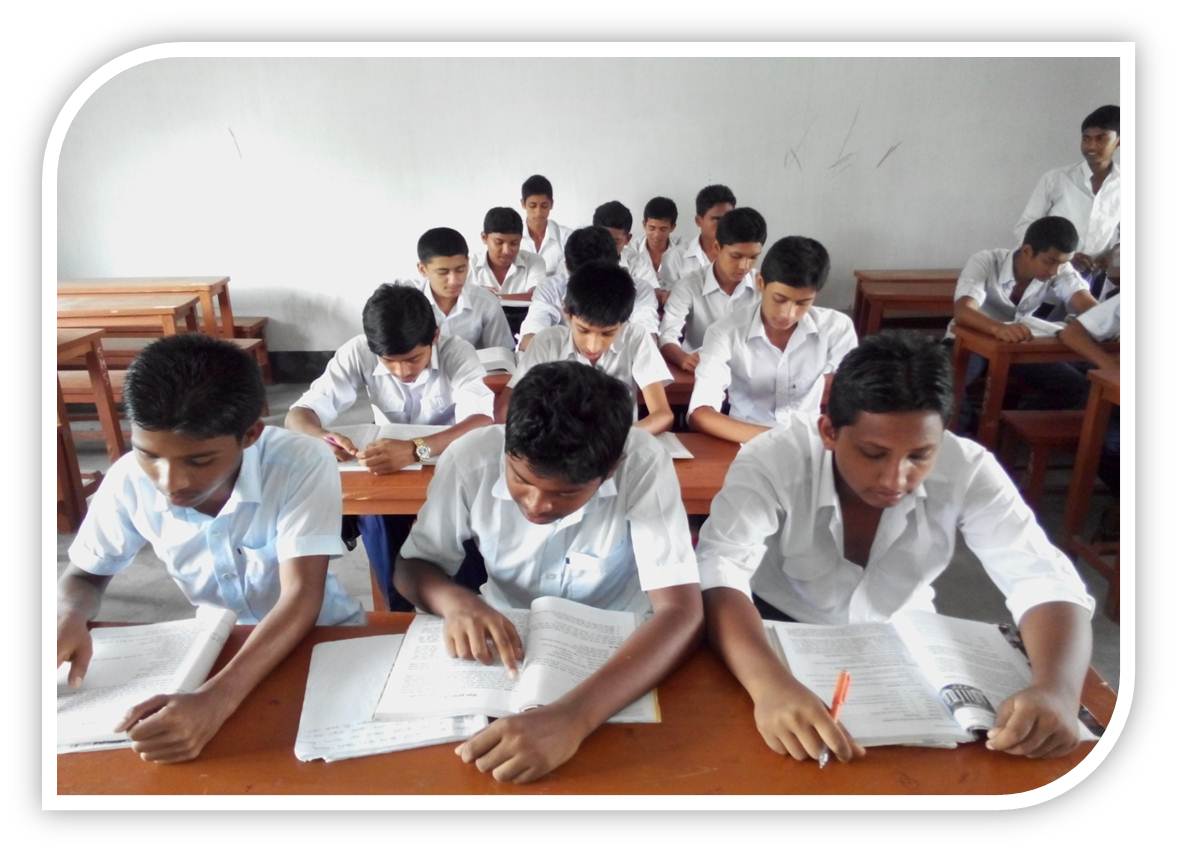 Read the text silently to answer the multiple choices
[Speaker Notes: Teacher will monitor the class and can help them.]
Shoulder
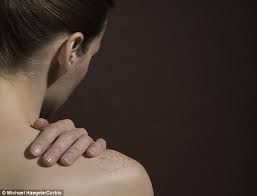 Key word
Can you make a sentence with the word “shoulder”.
Often country people carry their bags on shoulder.
Meaning
(Click here)
A organ of human body
[Speaker Notes: At first teacher will show the words then ask his/her students to tell the meaning and making sentences. If they fail teacher will show the picture again. For feedback click on meaning button.]
Cross the river
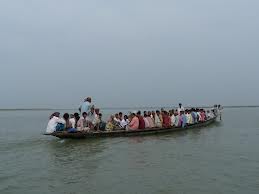 Key word
They are crossing the river by boat.
Can you make a sentence with the word “cross the river”.
Meaning
(Click here)
To go another side of a river.
[Speaker Notes: At first teacher will show the words then ask his/her students to tell the meaning and making sentences. If they fail teacher will show the picture again. For feedback click on meaning button.]
Ferry boat
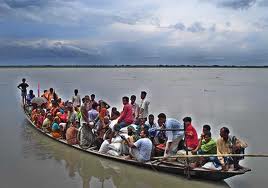 Key word
Can you make a sentence with the word “ferry boat”.
After shopping they are returning home by a ferry boat.
A kind of boat by that`s people cross the river to paying fare.
Meaning
(Click here)
[Speaker Notes: At first teacher will show the words then ask his/her students to tell the meaning and making sentences. If they fail teacher will show the picture again. For feedback click on meaning button.]
Individual/Pair works.
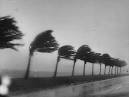 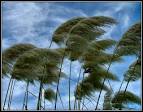 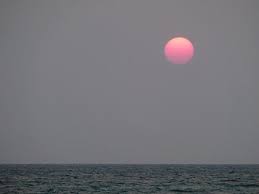 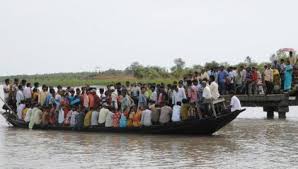 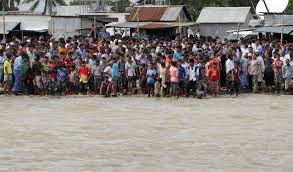 Look at the pictures and guess why do many people have little or no patience in situations as in the ferry boat?
[Speaker Notes: Students will see the pictures, they can discusses it with their partner and will write minimum five sentences, teacher also can help them if necessary.]
Individual Work
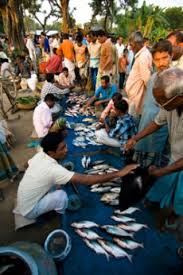 Guess if we have too many buyers of fish in the market, what is likely to happen?
[Speaker Notes: Teacher cam make easy specially for the girl students.]
Population problems?
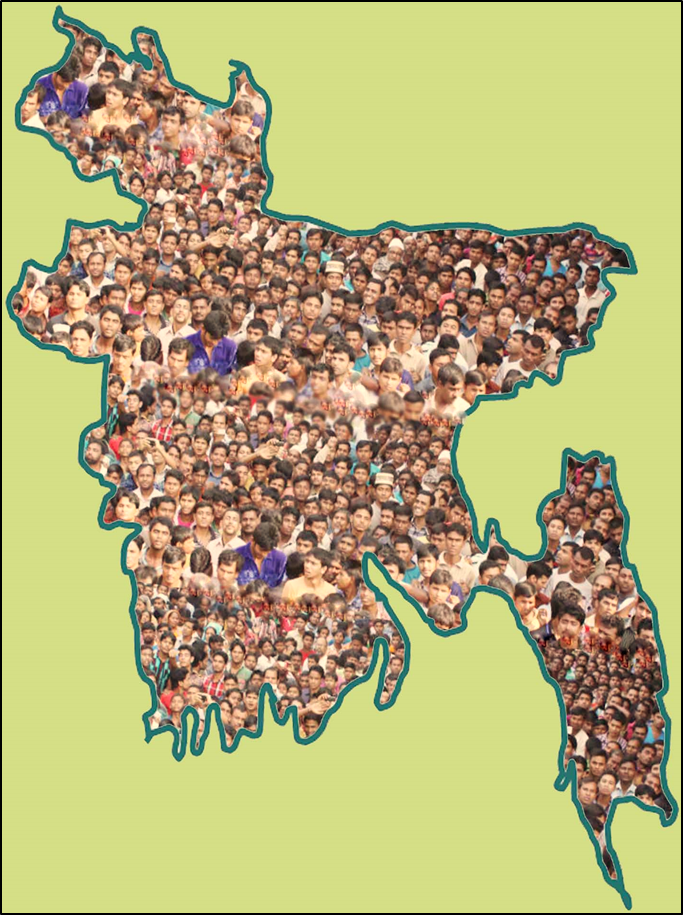 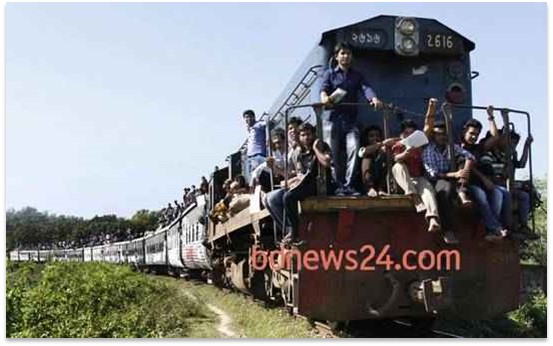 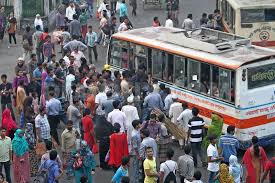 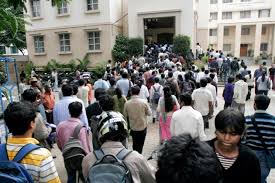 Look at the above pictures and guess if we have too many people in a town, bus and train then what will happen?
[Speaker Notes: Teacher can discusses about our population problems.]
HOME WORK
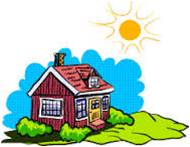 Write a paragraph with in ten sentences about       The ferry accident.
[Speaker Notes: Teacher can give some instructions to do the home work.]
The end
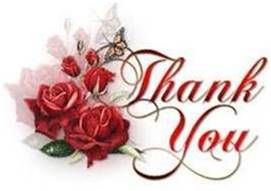 [Speaker Notes: Teacher can use any other language.]